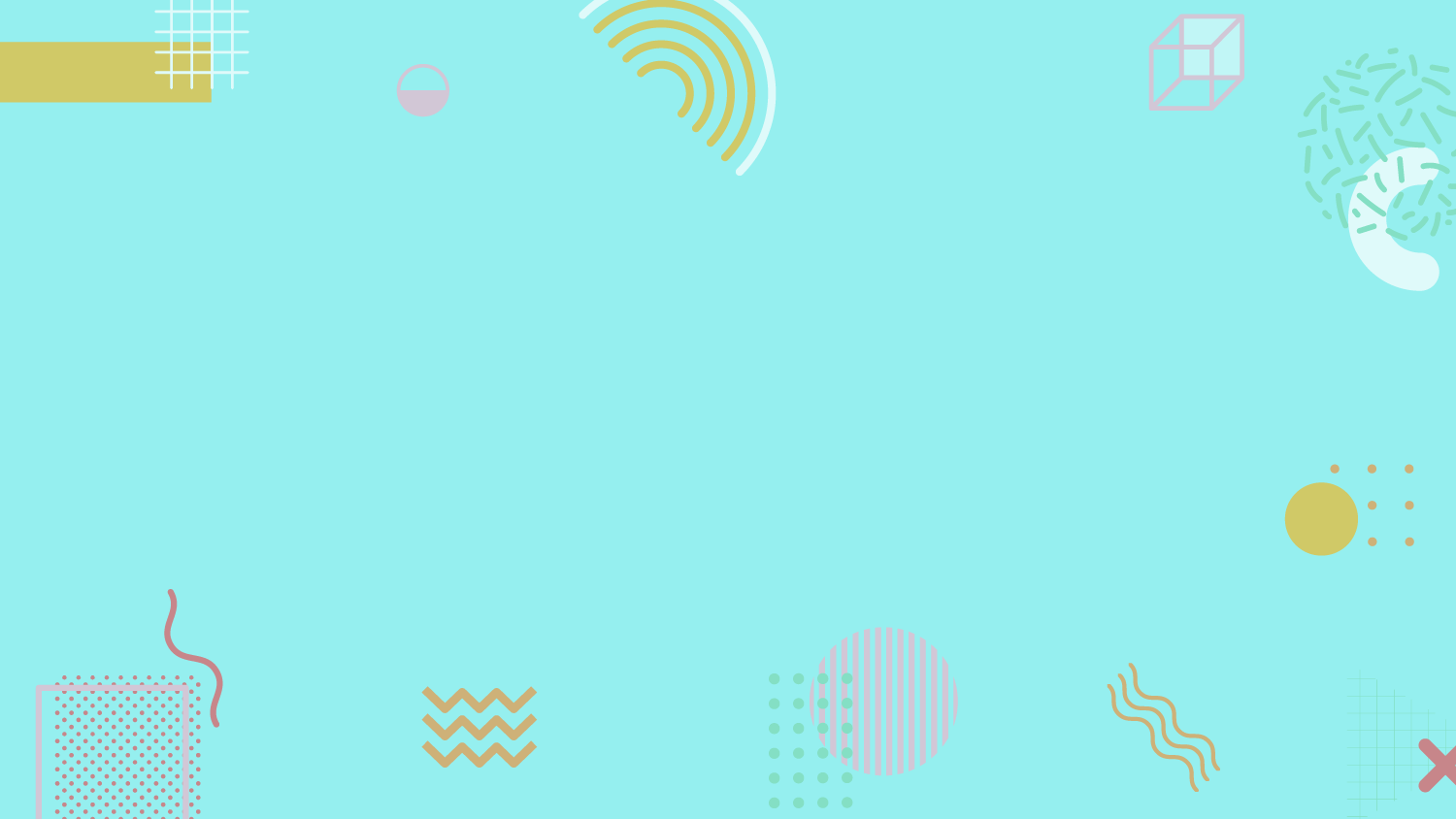 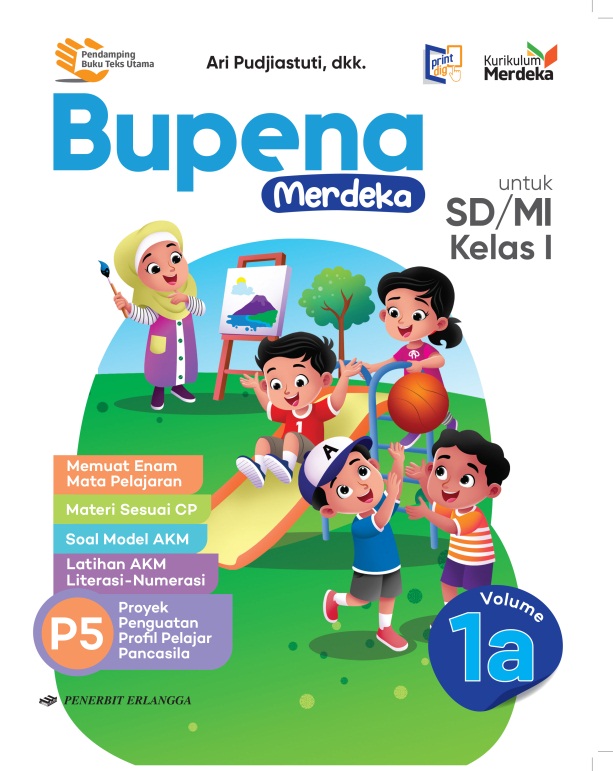 MEDIA MENGAJAR
BUPENA
UNTUK SD/MI KELAS 1
MATEMATIKA
[Speaker Notes: Warna tulisan BUPENA disesuaikan dgn jenjang kelas]
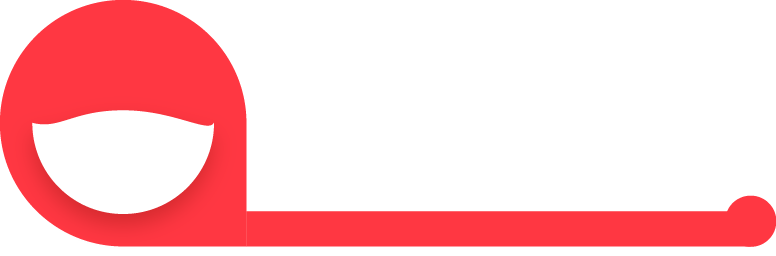 BAB
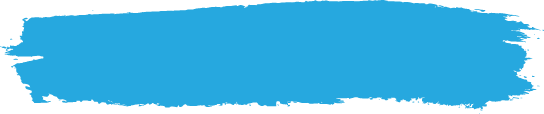 A. Membilang 1 sampai 10
Bilangan 1 sampai 10
1
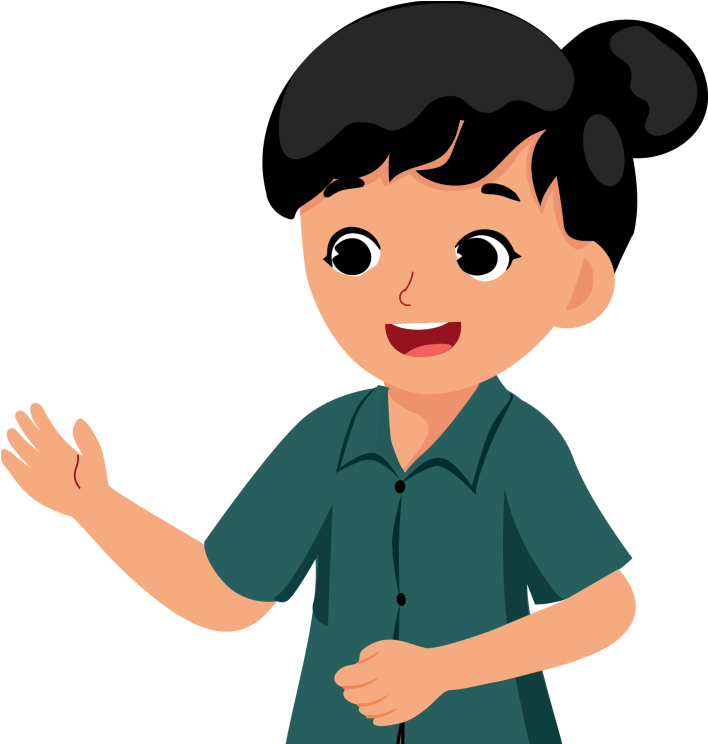 Bilangan ada di sekitar kita.
Bilangan digunakan untuk menghitung.
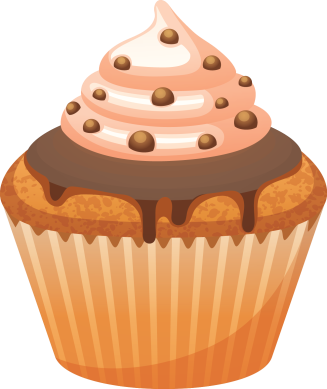 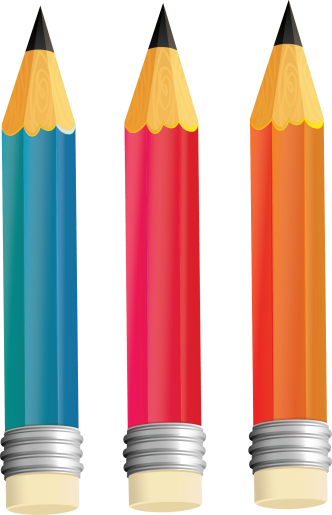 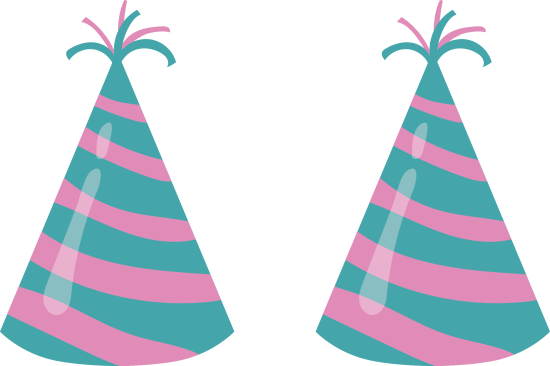 Satu kue
Tiga pensil
Dua topi
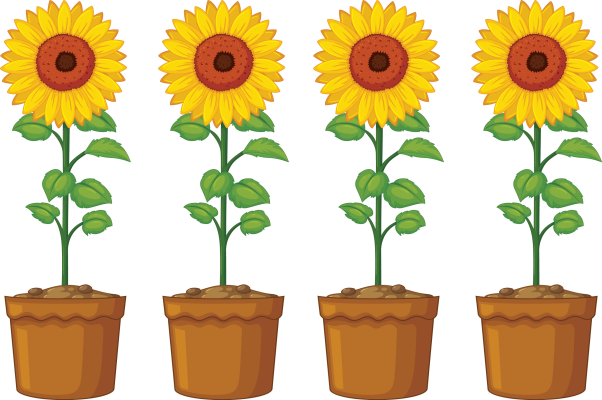 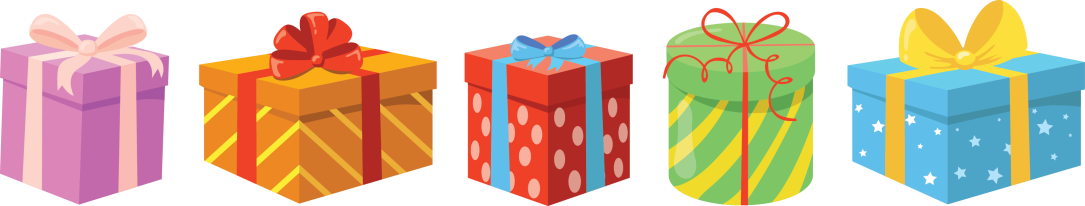 Empat bunga
Lima kado
Hitunglah banyak balon berikut.
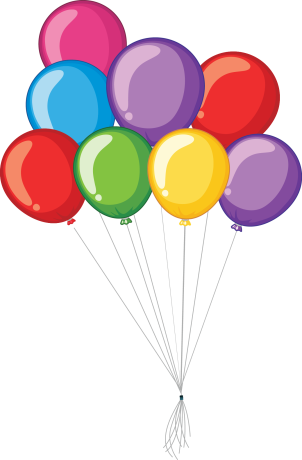 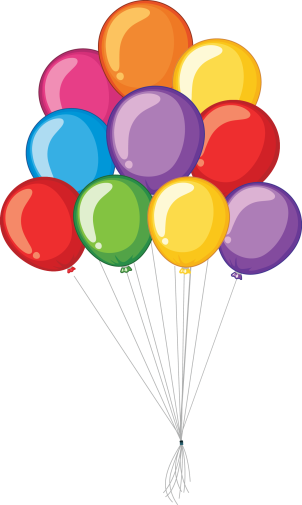 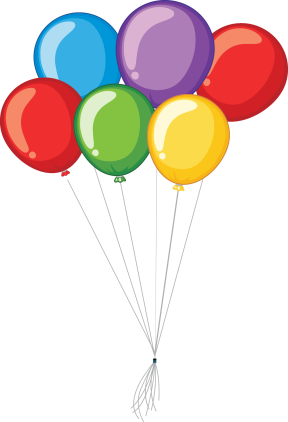 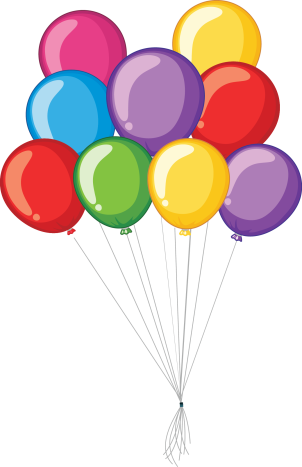 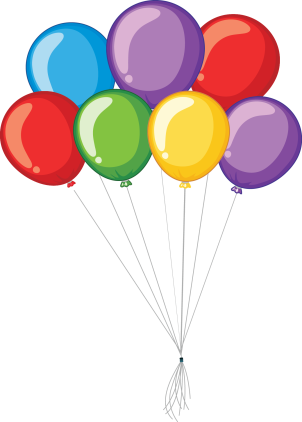 Enam
Delapan
Sepuluh
Tujuh
Sembilan
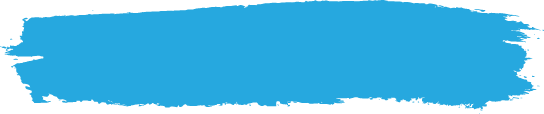 B. Lambang Bilangan sampai 10
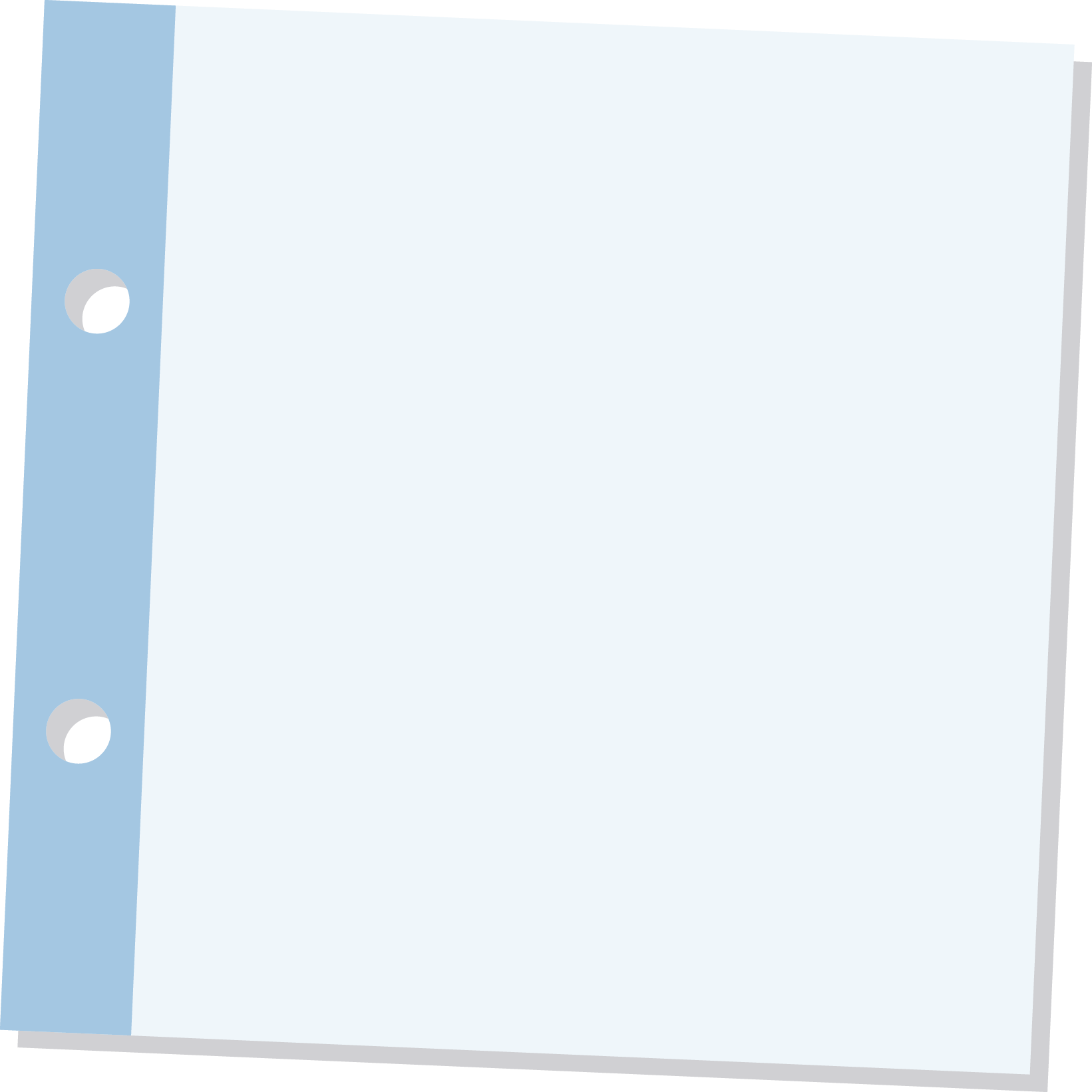 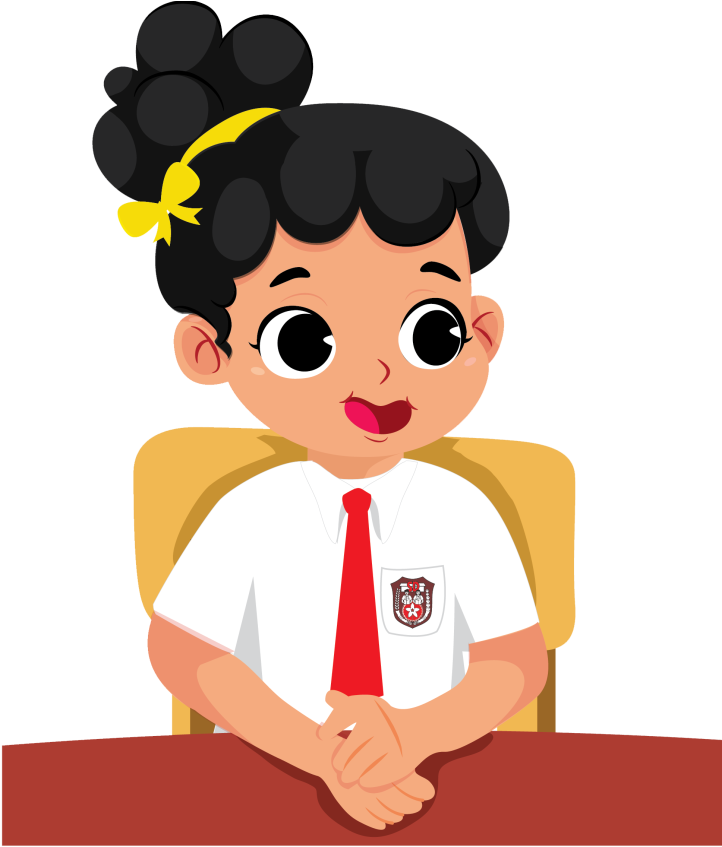 Setiap bilangan memiliki lambang.
Contohnya, nomor rumah menggunakan lambang bilangan.
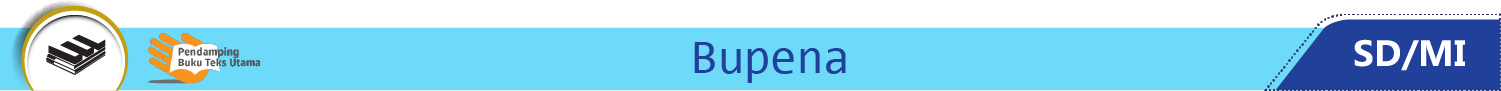 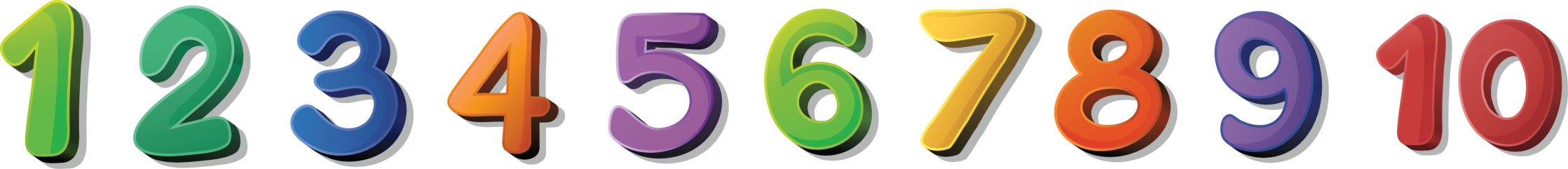 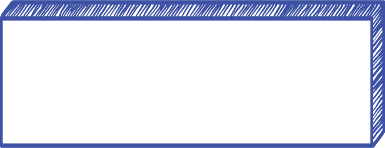 Berikut bentuk lambang bilangan.
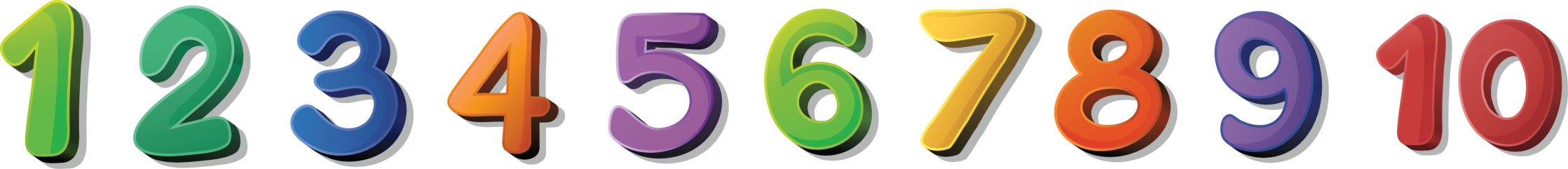 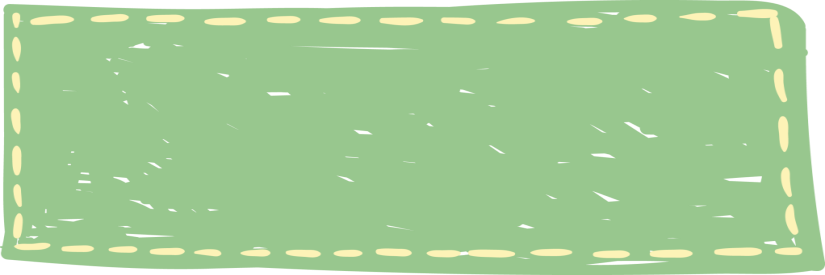 Bilangan 1 sampai 10
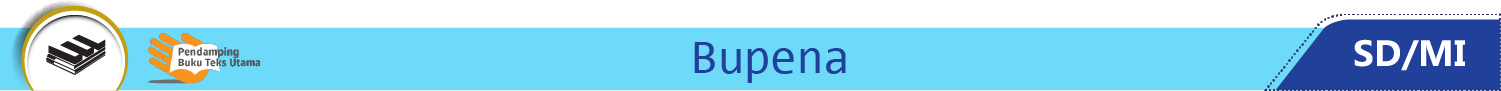 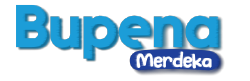 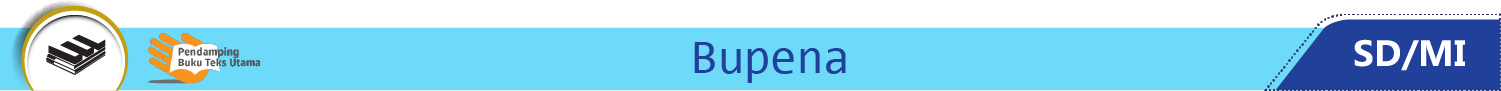 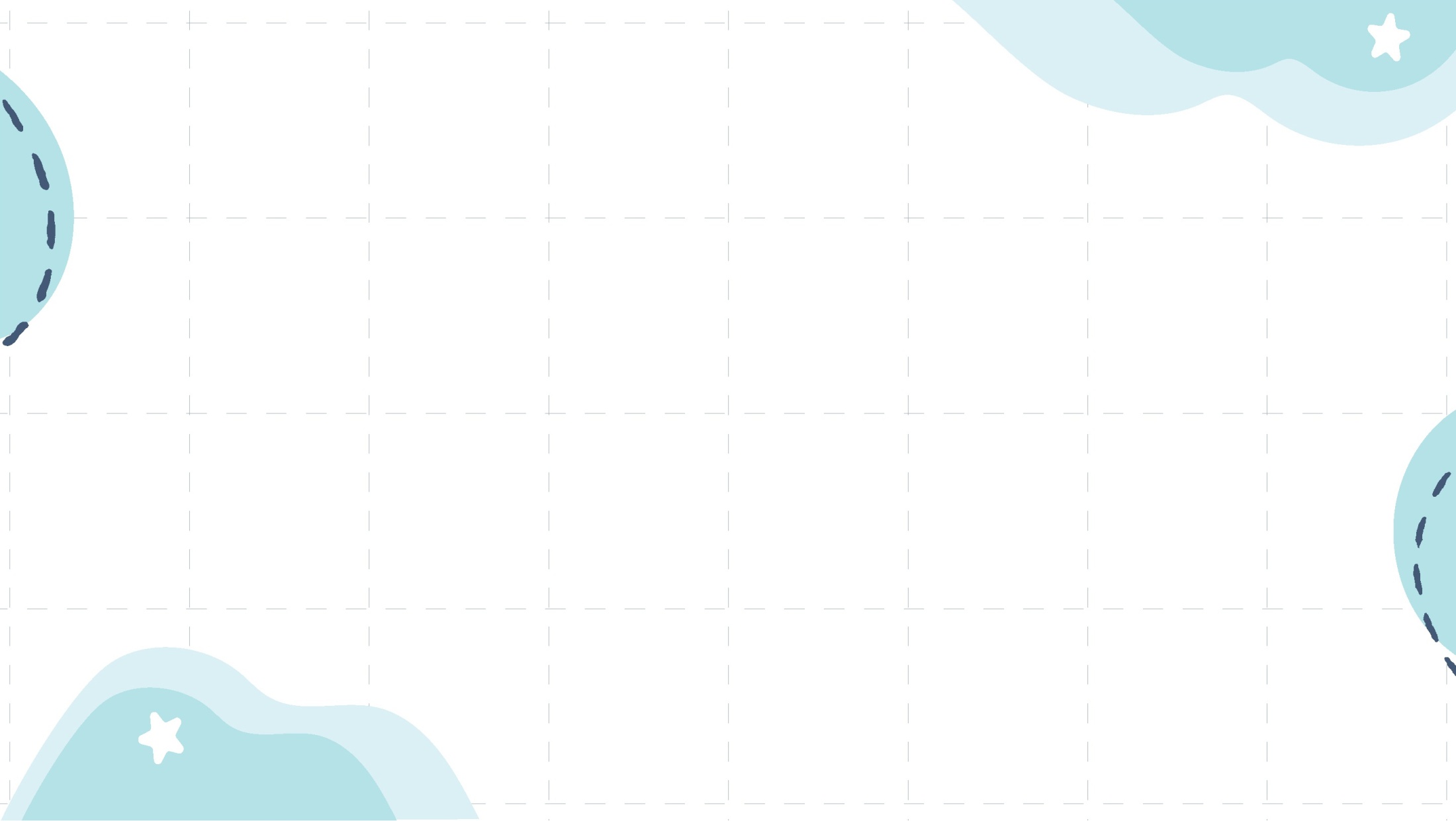 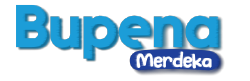 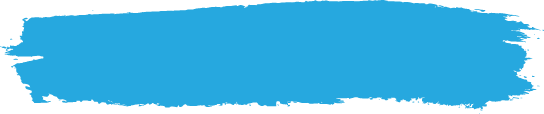 C. Membandingkan Bilangan
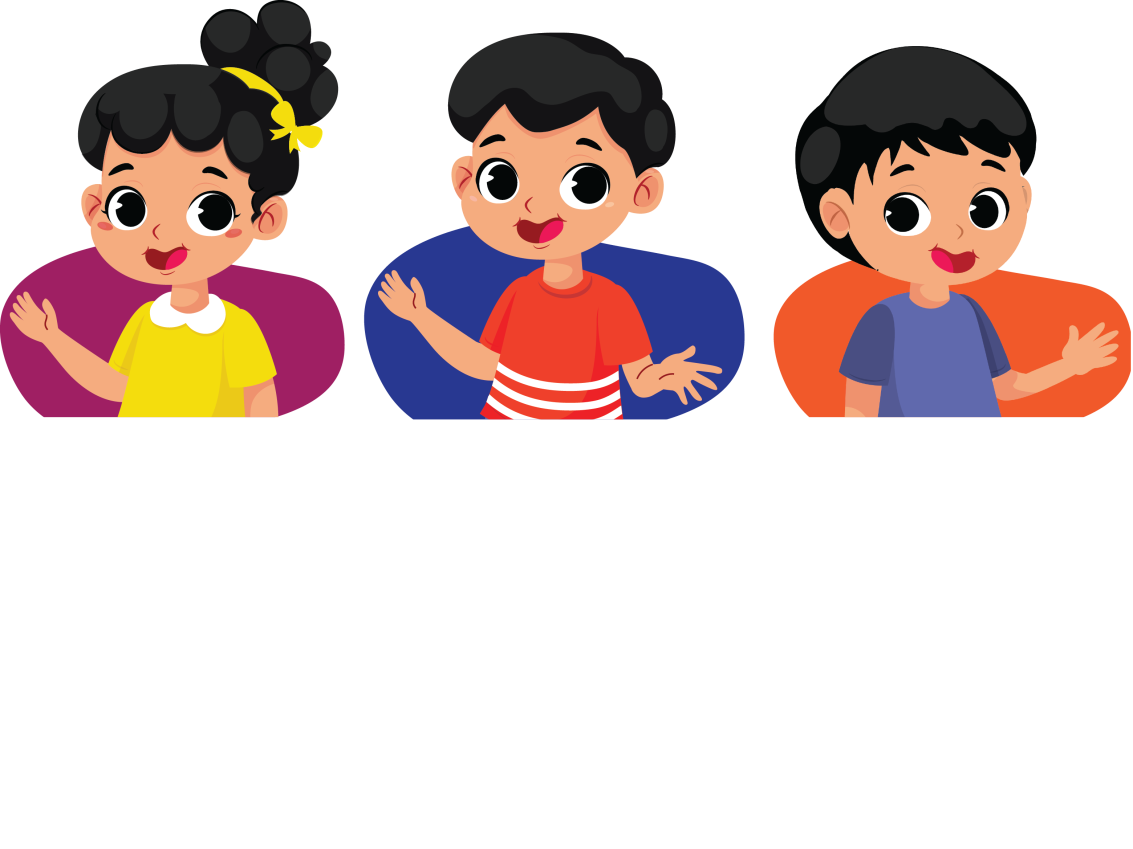 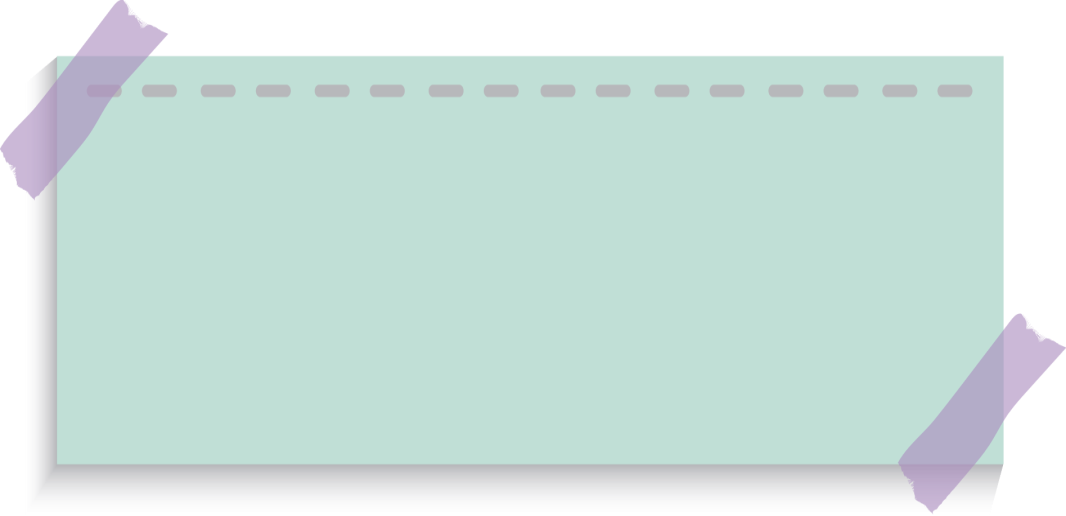 Ada 3 siswa dan 2 topi.
Satu siswa tidak mendapat topi.
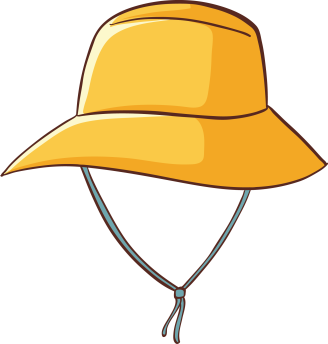 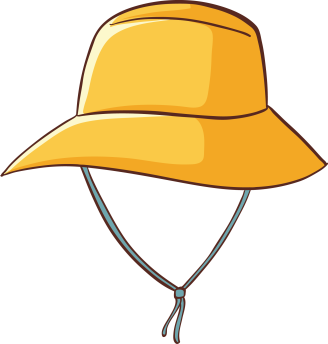 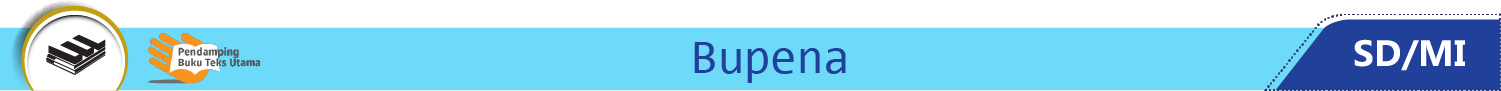 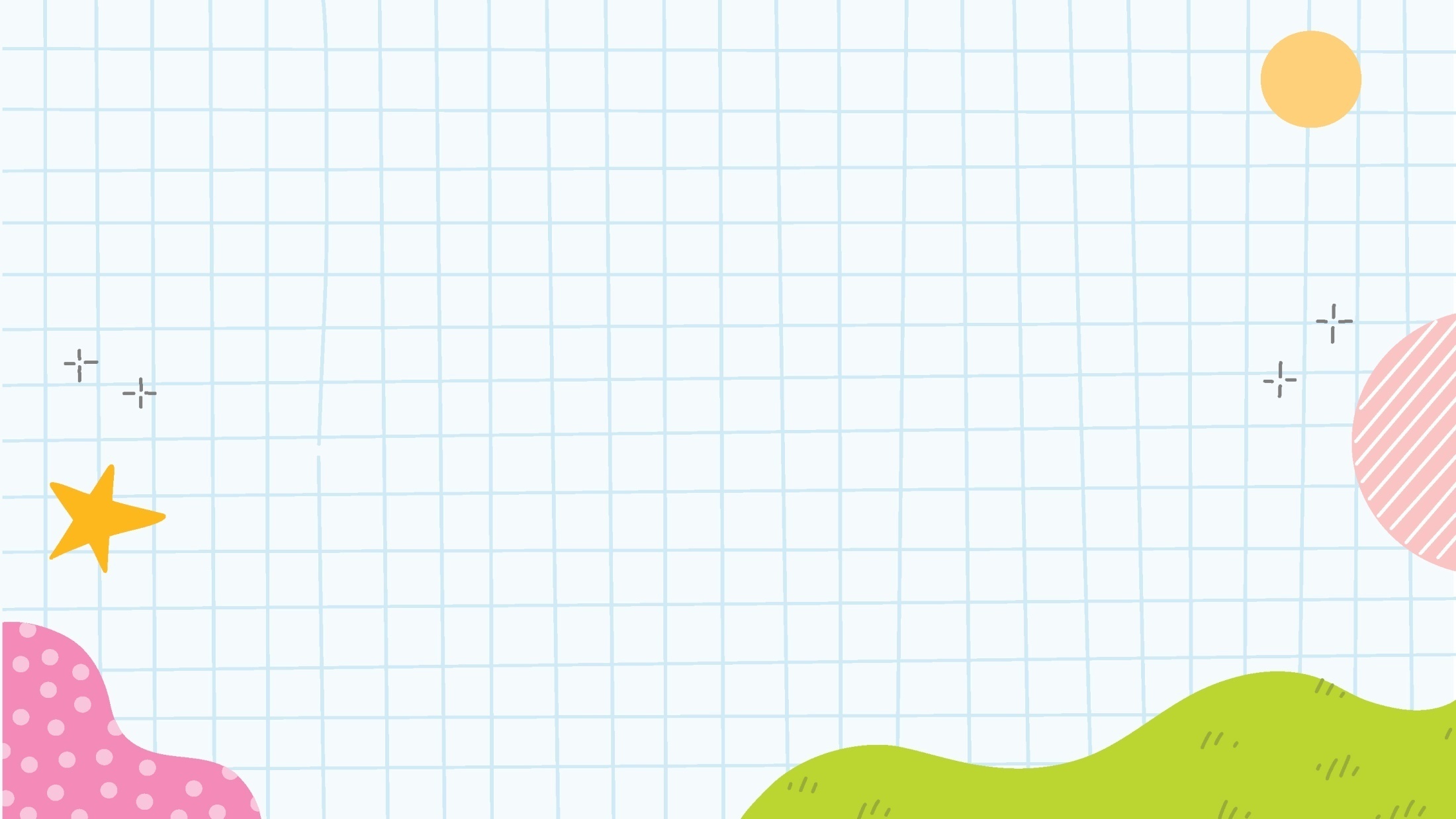 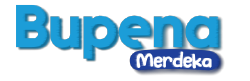 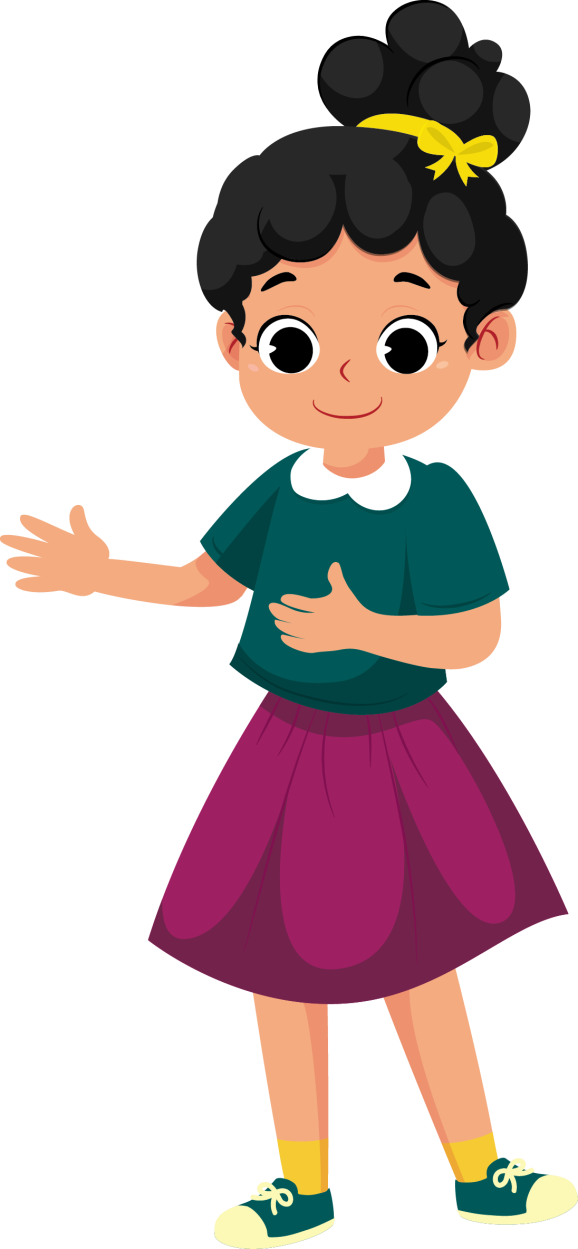 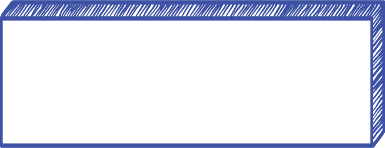 Lebih dari ditulis >.
Kurang dari ditulis <.
Jadi, 3 > 2 atau 2 < 3.
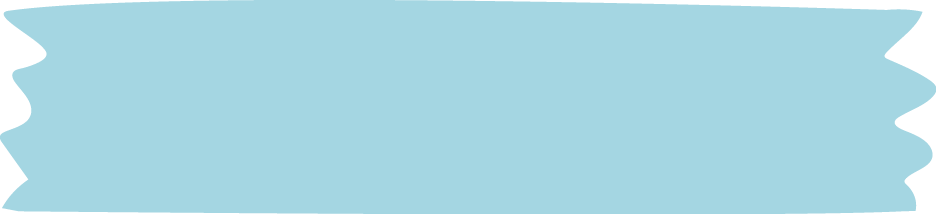 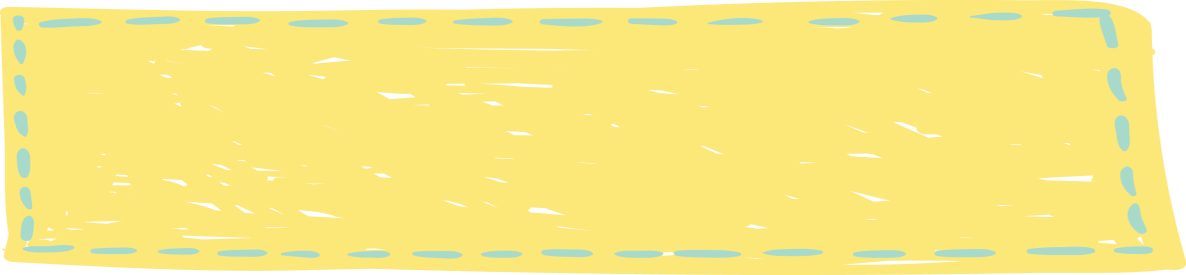 Banyak topi kurang dari siswa.
	  2 kurang dari 3.
Banyak siswa lebih dari topi.
		3 lebih dari 2.
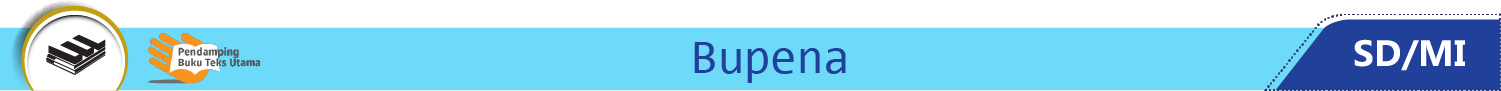 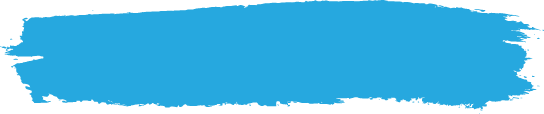 D. Mengurutkan Bilangan
Siswa berbaris di lapangan.
Dewi baris di urutan ketiga dari depan.
Dewi juga baris di urutan kedua dari belakang.
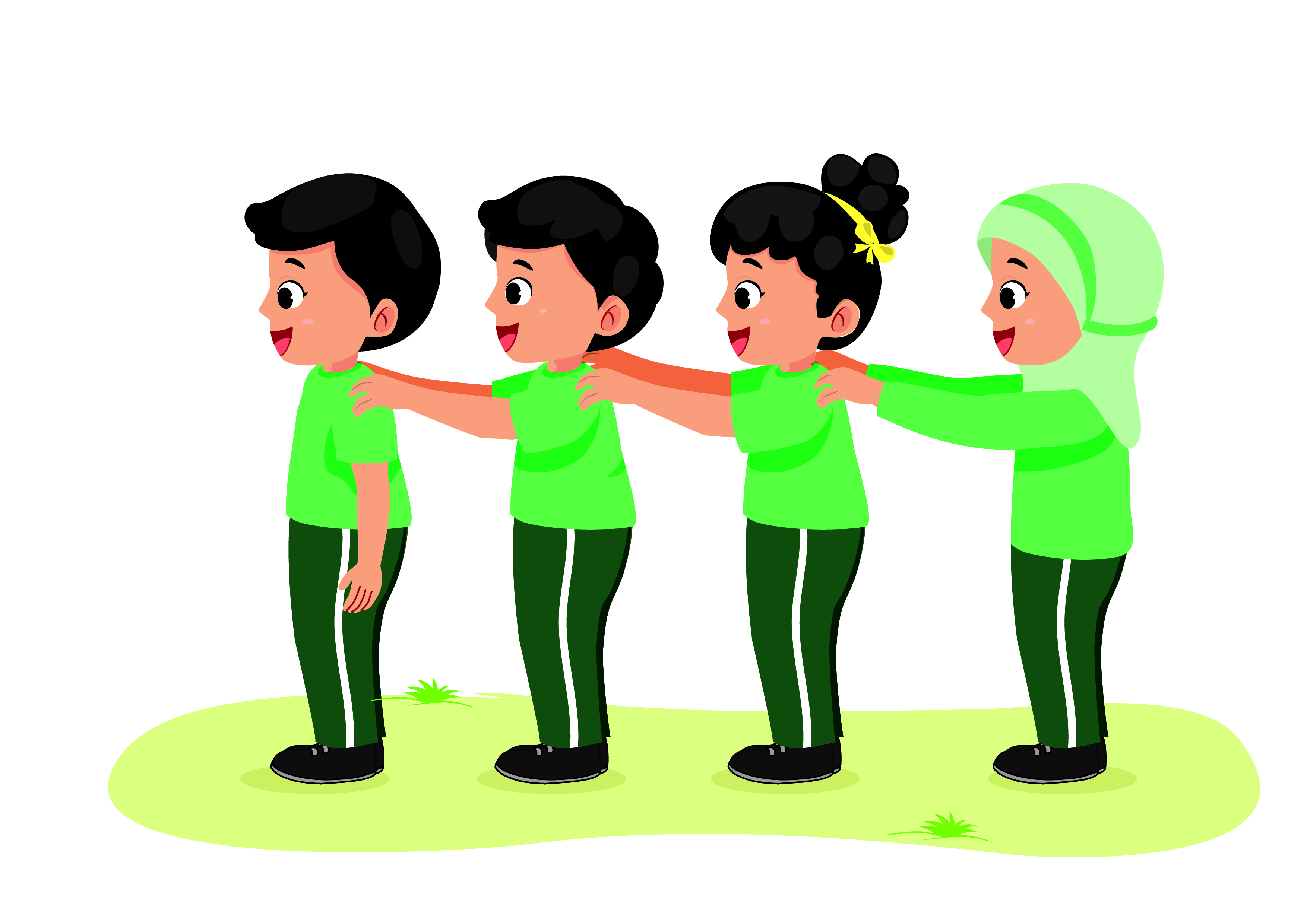 Urutan bilangan dari yang terkecil (menghitung maju):
10
10
1
2
3
4
5
6
7
8
9
9
1
2
3
4
5
6
7
8
Urutan bilangan dari yang terbesar (menghitung mundur):
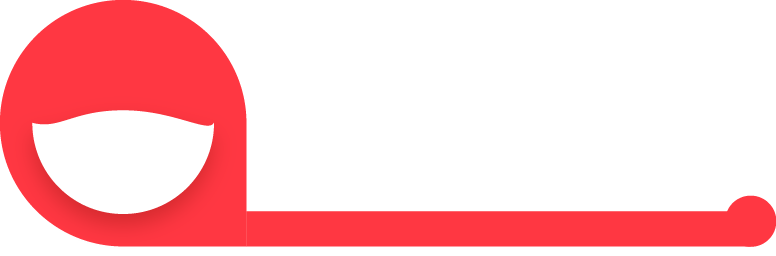 BAB
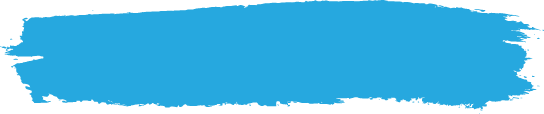 A. Penjumlahan sampai 10
Penjumlahan dan Pengurangan sampai 10
2
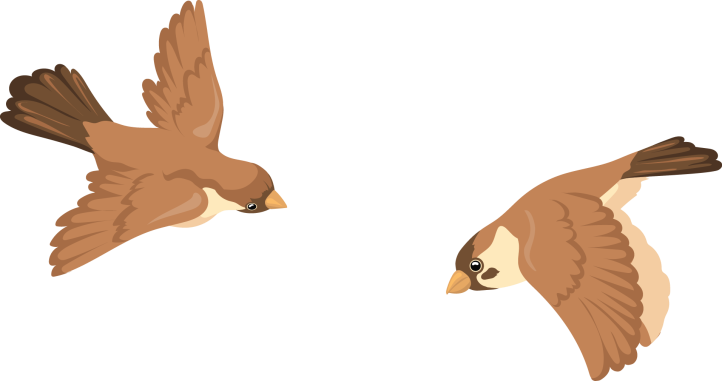 Ada 5 burung di pohon.
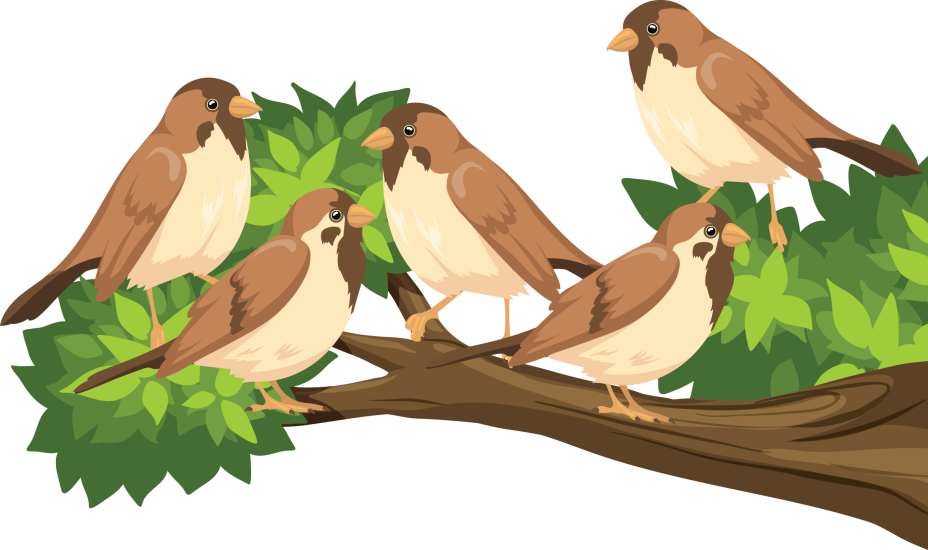 Datang lagi 2 burung.
Jumlah burung menjadi 7 ekor.
Jumlah burung bertambah.
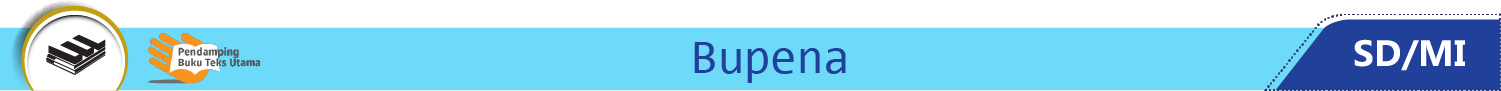 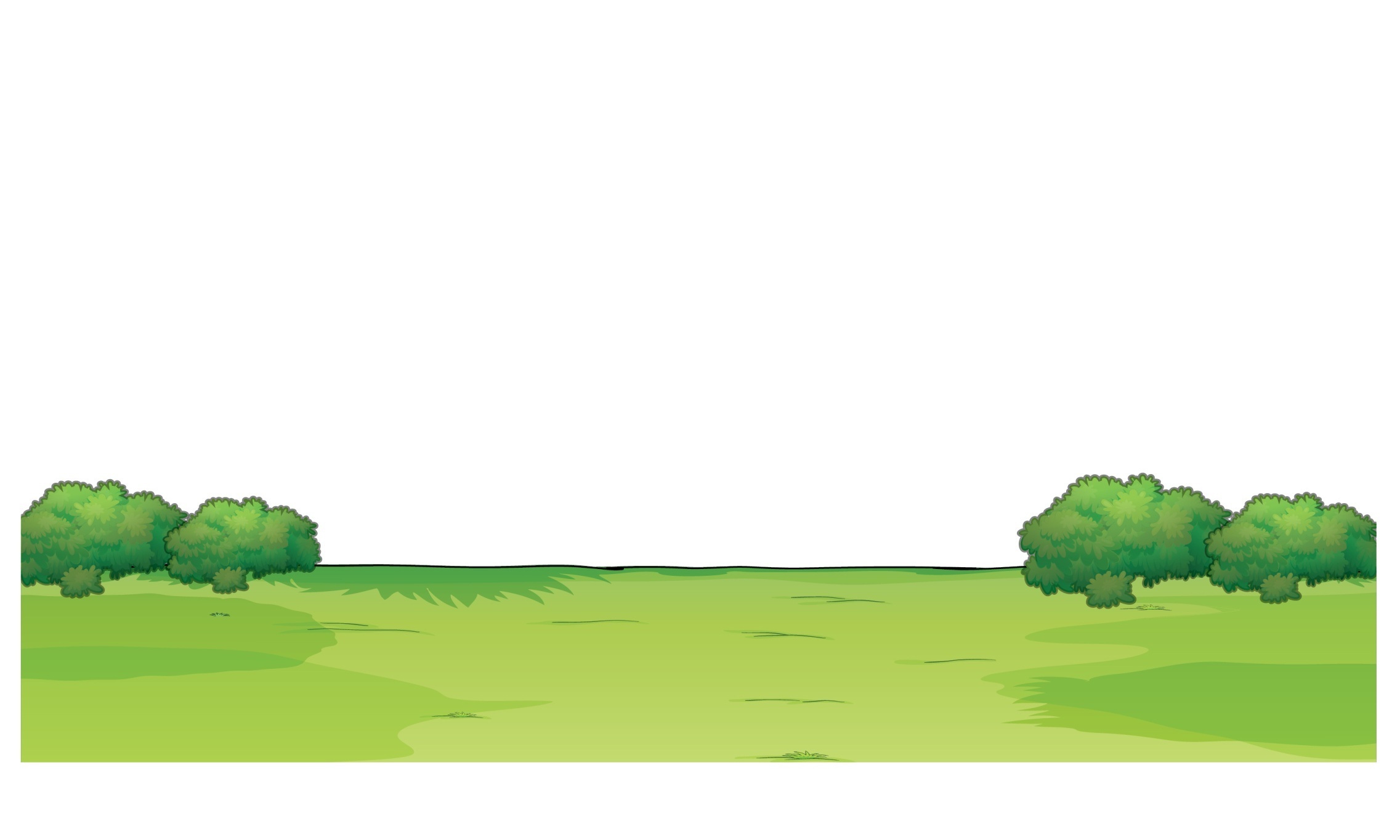 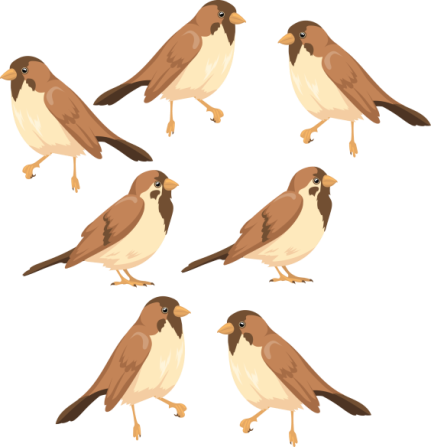 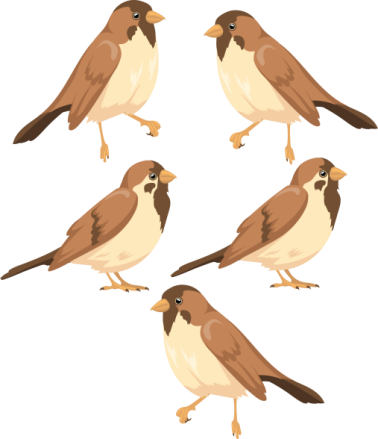 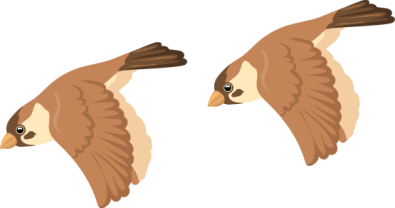 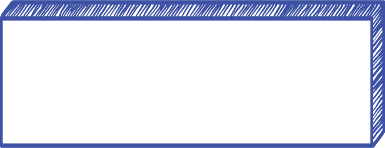 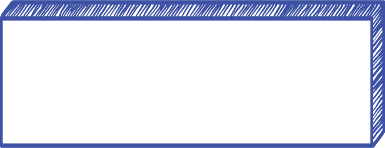 Sama 
dengan
ditambah
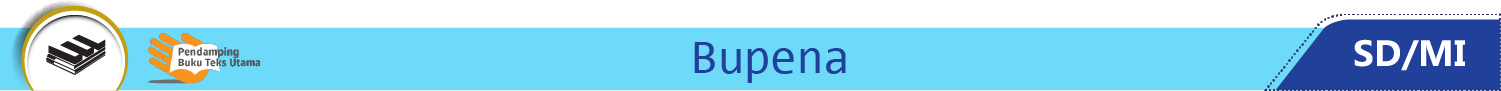 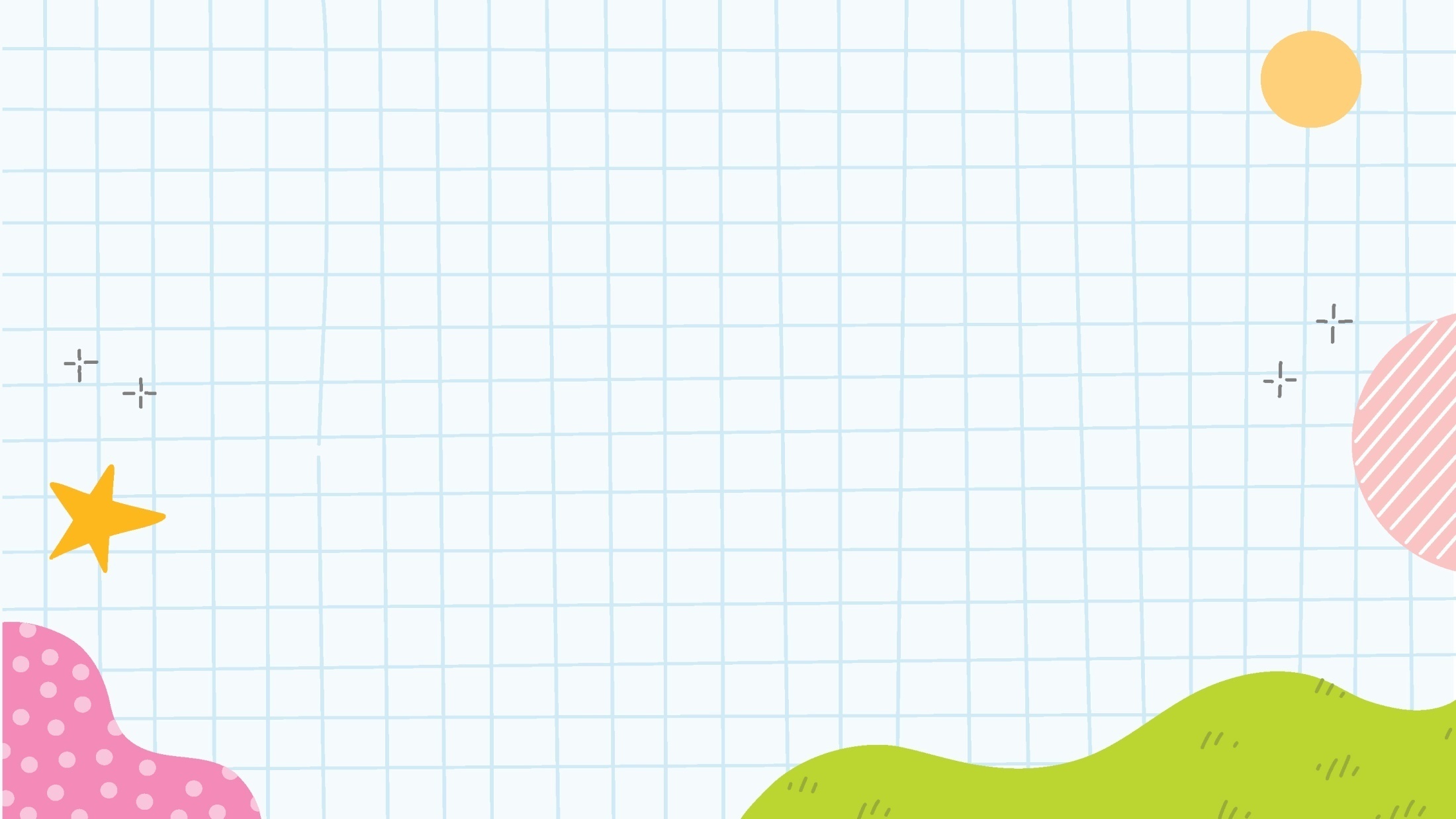 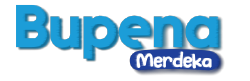 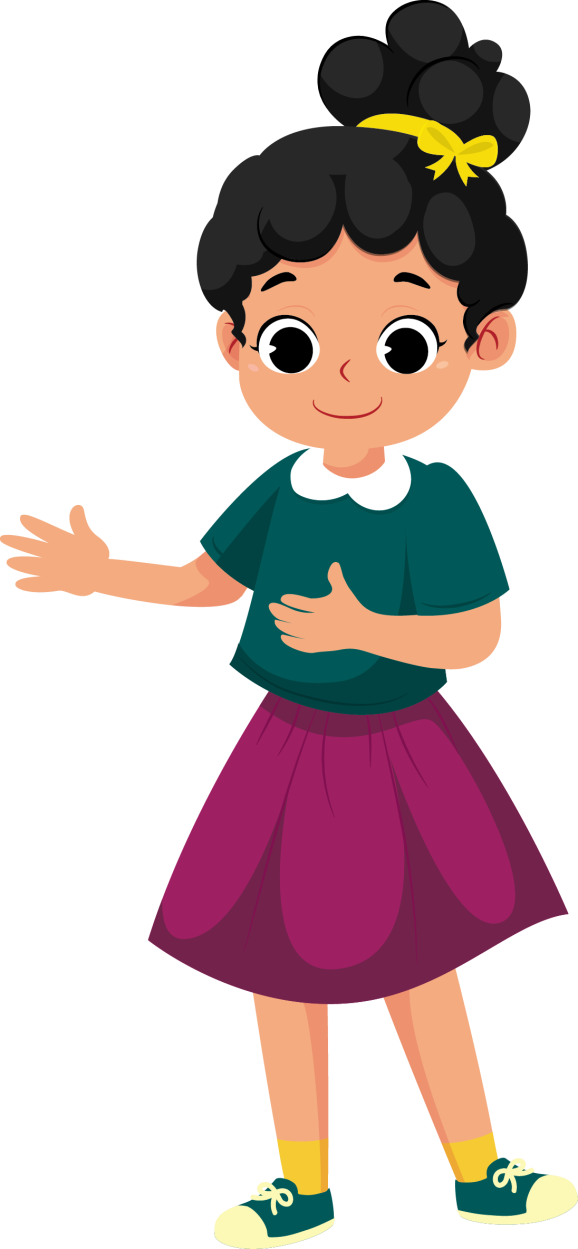 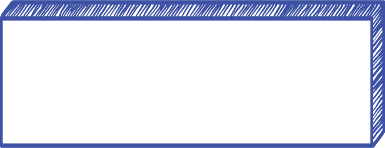 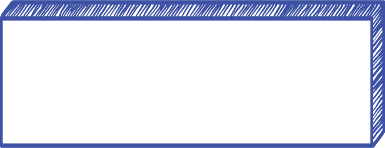 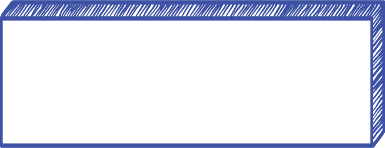 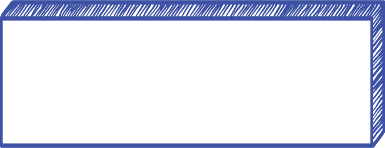 5 + 2 = 7
5
2
7
Ditulis,
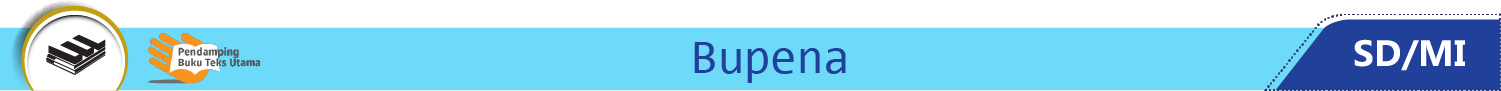 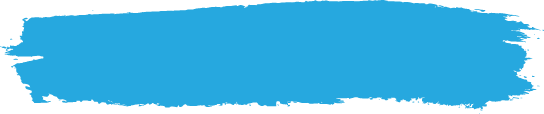 B. Pengurangan sampai 10
Ada 5 balon.
Sebanyak 2 balon pecah.
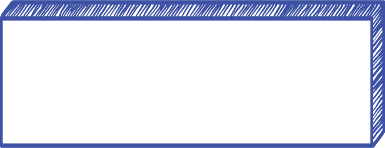 Banyak balon menjadi berkurang.
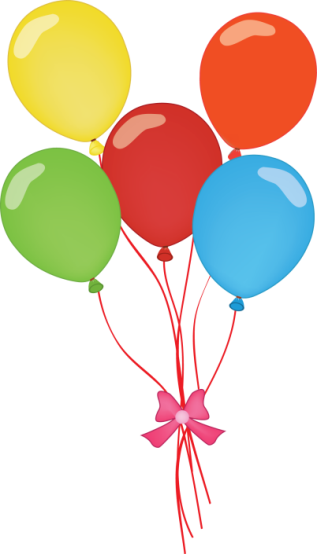 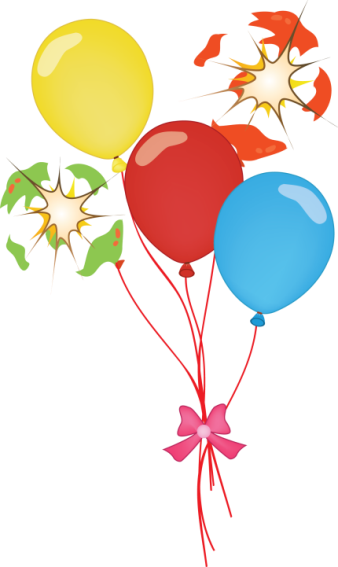 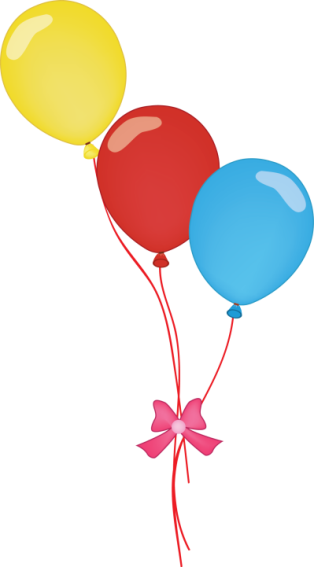 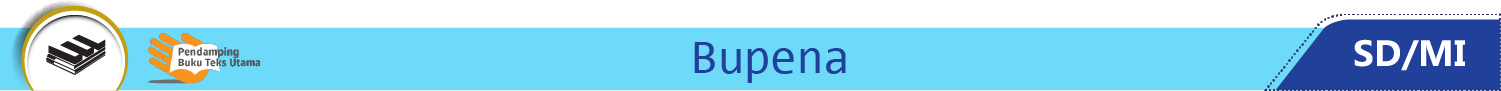 Banyak balon menjadi berkurang.
Sisa balon dihitung dengan 
pengurangan.
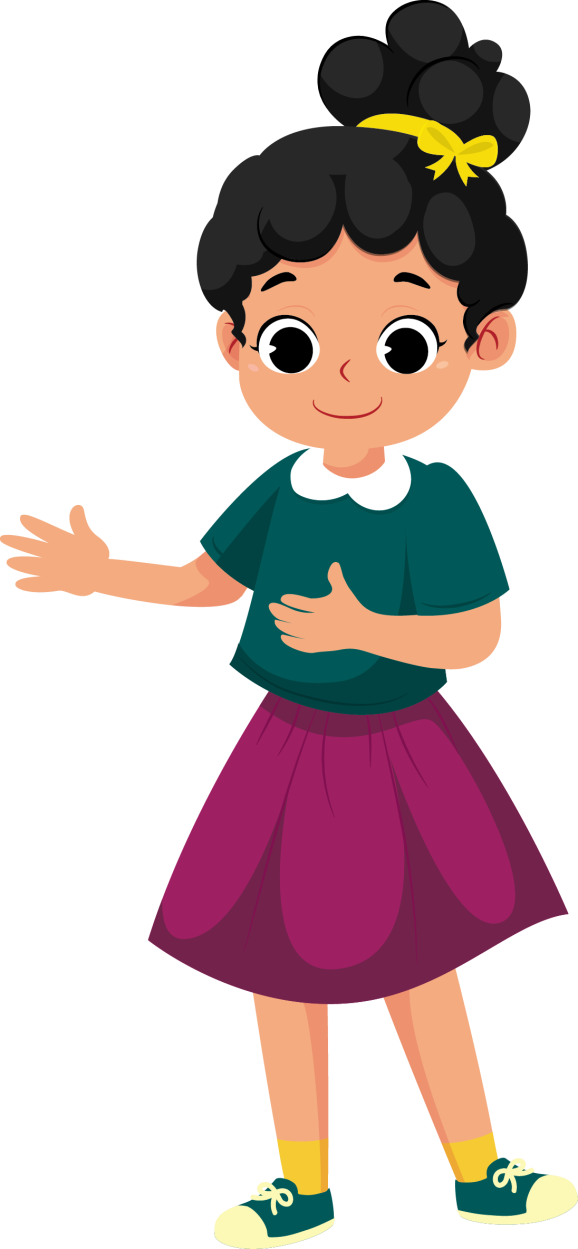 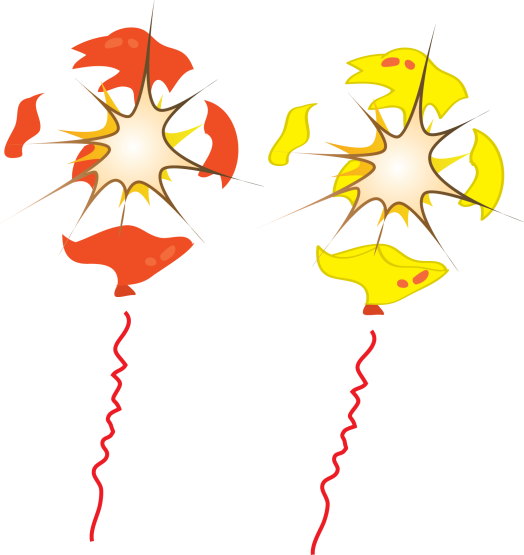 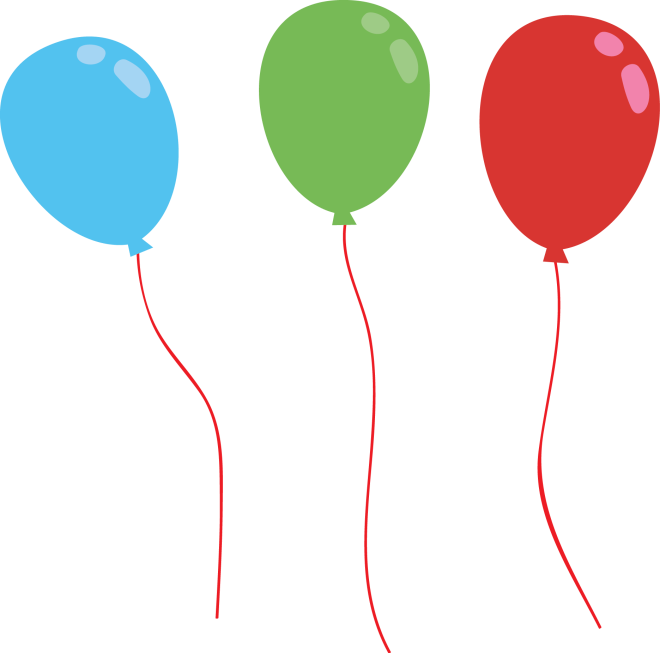 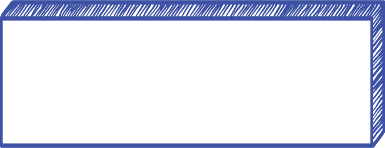 5 - 2 = 3
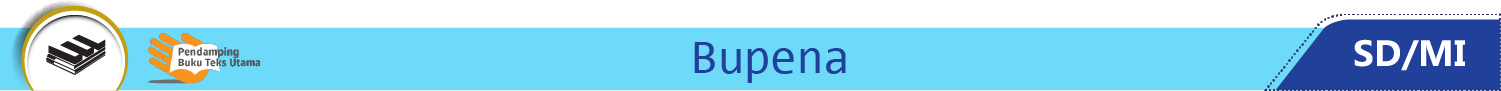 Pengurangan merupakan kebalikan dari penjumlahan.
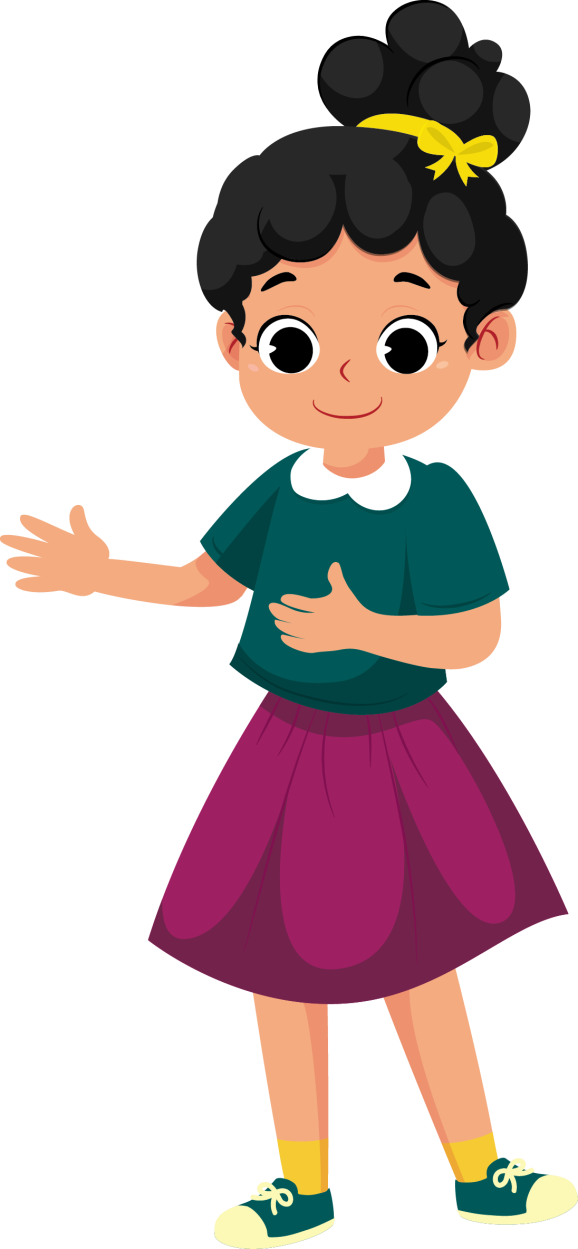 Perhatikan contoh berikut.
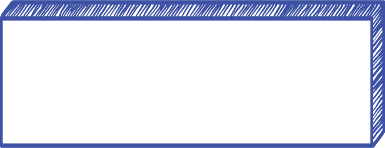 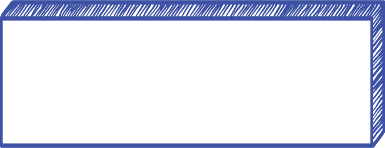 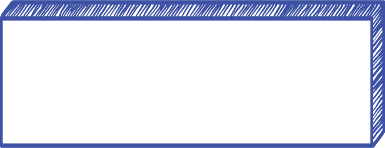 4 + 3 = 7
7 – 3 = 4
7 – 4 = 3
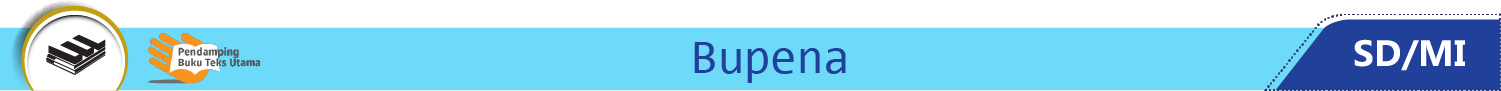